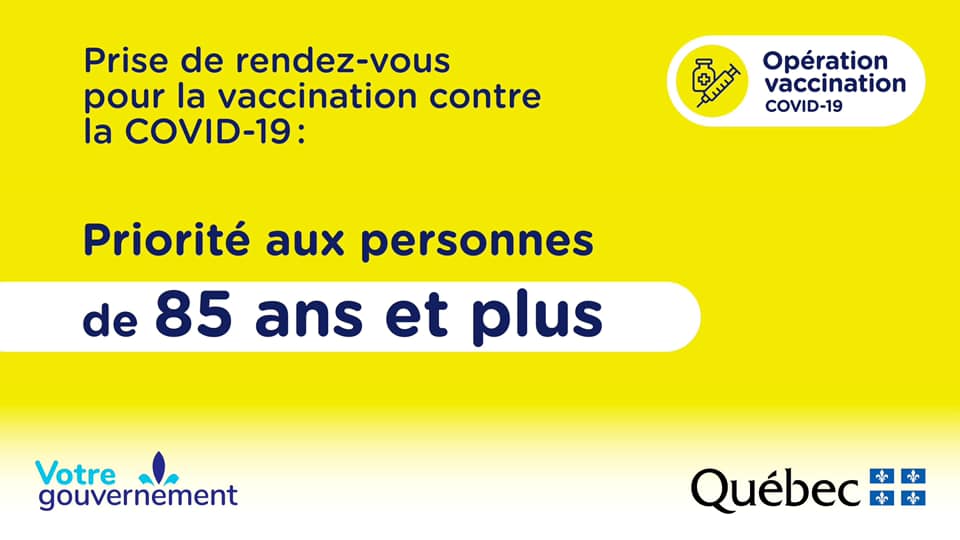 1 877 644-4545
Par internet: Québec.ca/vaccinCOVID